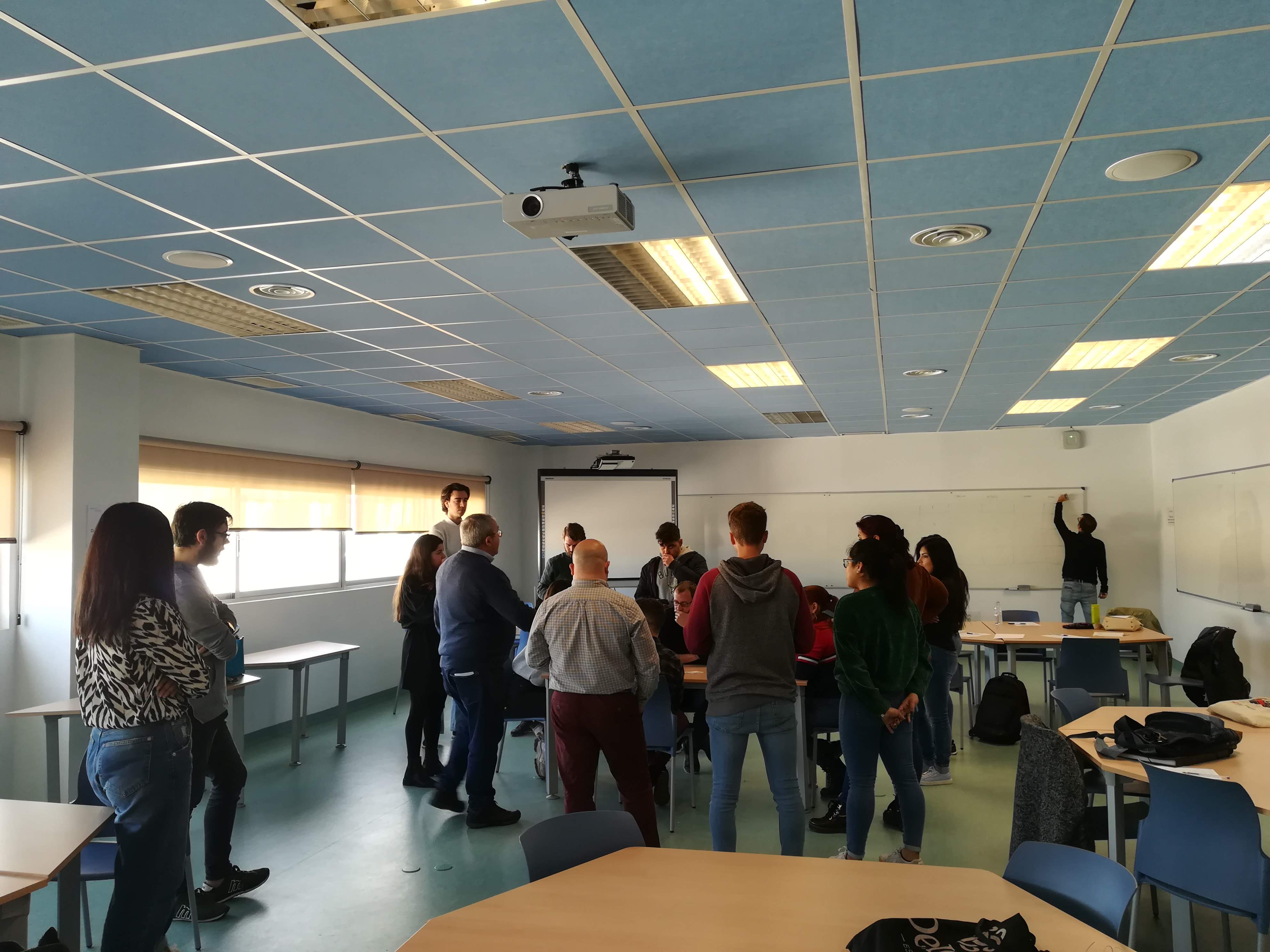 CÁTEDRA DE EMPRENDEDORES DE LA UNIVERSIDAD DE CADIZ (2008-2019): el camino hacia la universidad emprendedora
José Ruiz Navarro, Kerly López Garcés. Julio Segundo Gallardo, José Manuel Sánchez Vázquez, María José Pérez Narváez, Raúl Medina Tamayo
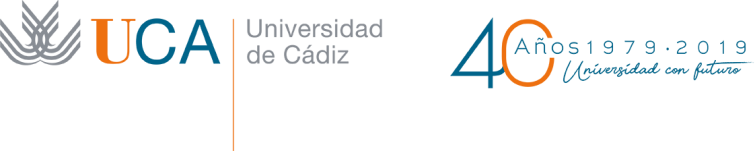 1
Antecedentes
Finales de los 90. UCA primera Universidad española en incorporar asignaturas obligatorias de creación de empresas.
2003. Se crea el Observatorio de creación de empresas”.
2004. Se crea el equipo GEM Andalucía.
Noviembre de 2007. Se constituye formalmente la Cátedra de Emprendedores.
Febrero de 2008. Se inician las actividades la Cátedra de Emprendedores.
2
Provincia de Cádiz. Necesitamos más y mejores empresas
Densidad empresarial por número de habitantes. 
Fuente: Instituto Nacional de Estadística. Elaboración propia.
3
La Cátedra de Emprendedores
La misión de la Cátedra de Emprendedores es impulsar la cultura emprendedora y apoyar las iniciativas empresariales que surgen desde la universidad.
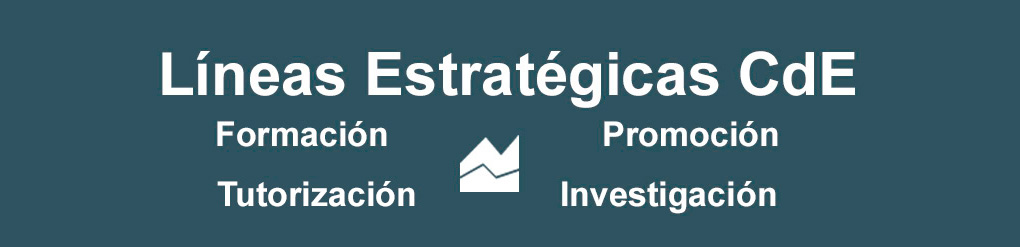 4
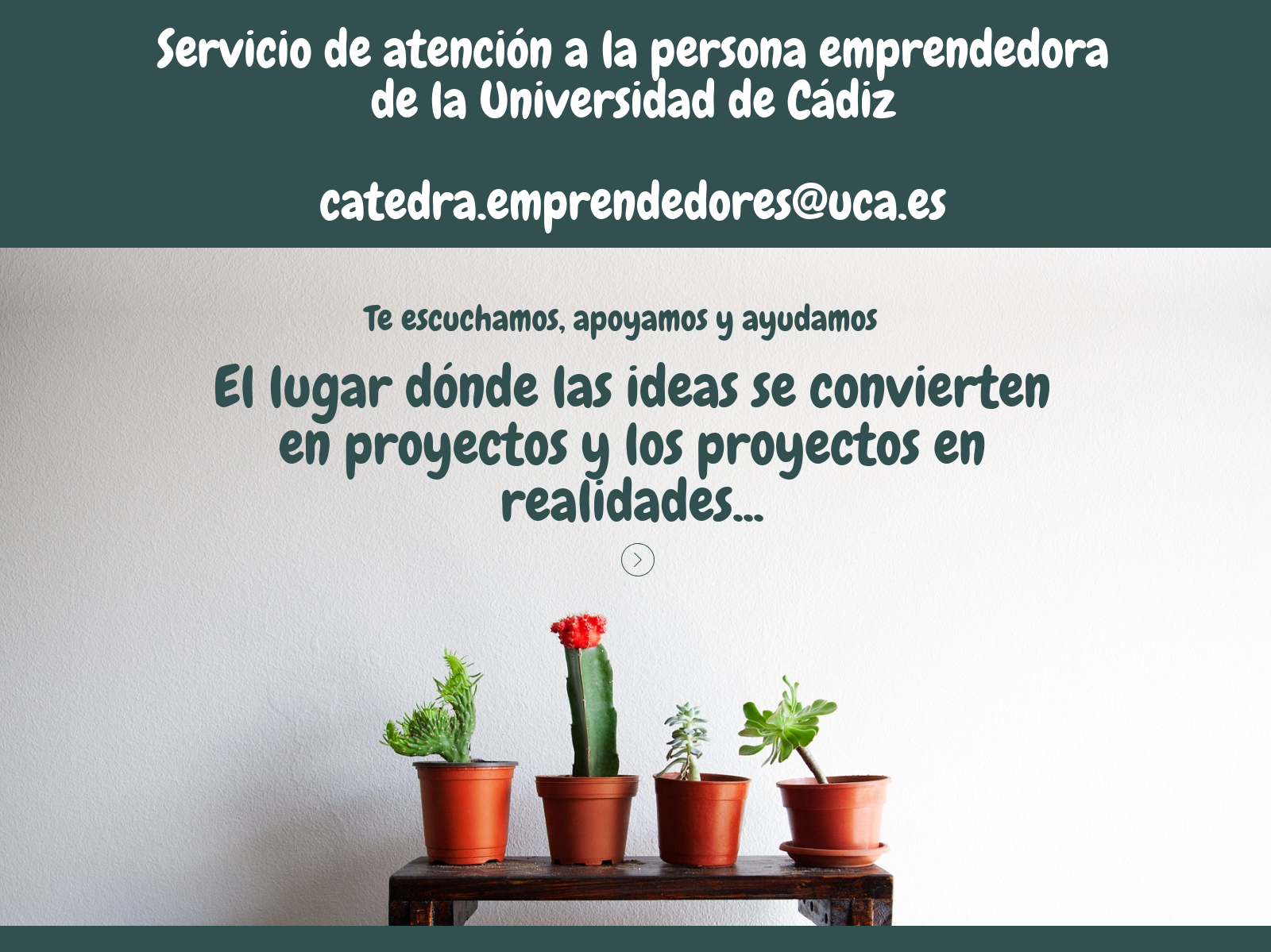 Servicio de apoyo al emprendimiento
La Cátedra de Emprendedores lo pone en marcha en febrero de 2009.
Tiene implantado un sistema de gestión de la calidad que estuvo certificado entre 2011 y 2017.
Conectado  con el ecosistema emprendedor de la provincia de Cádiz.
5
Actividades realizadas hasta diciembre de 2019
855
actividades para el fomento de la cultura emprendedora
+26.000
Personas han participado en sus actividades
+1.200
Proyectos emprendedores atendidos
152
Empresas constituidas apoyadas desde el servicio de emprendimiento
6
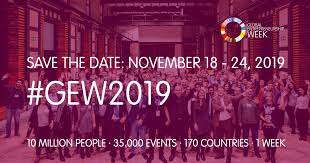 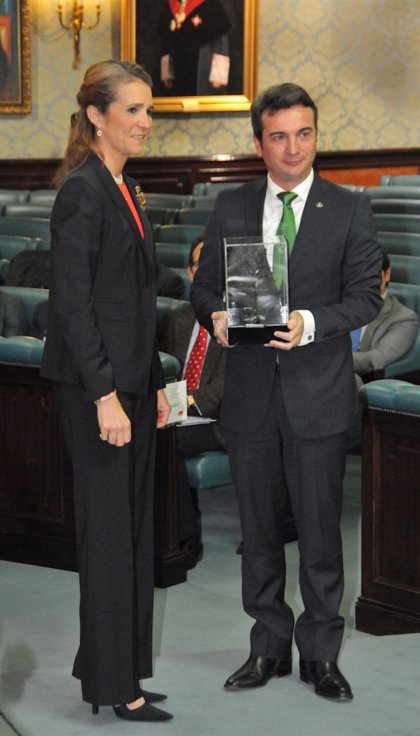 Reconocimientos
Premio Cádiz Joven 2013

Premio Nacional Universidad Empresa 2012

Universidad líder en participación Informe GUESSS 2018

Mejor entidad de la semana del Emprendimiento en España 2019
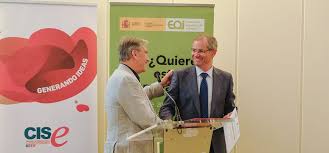 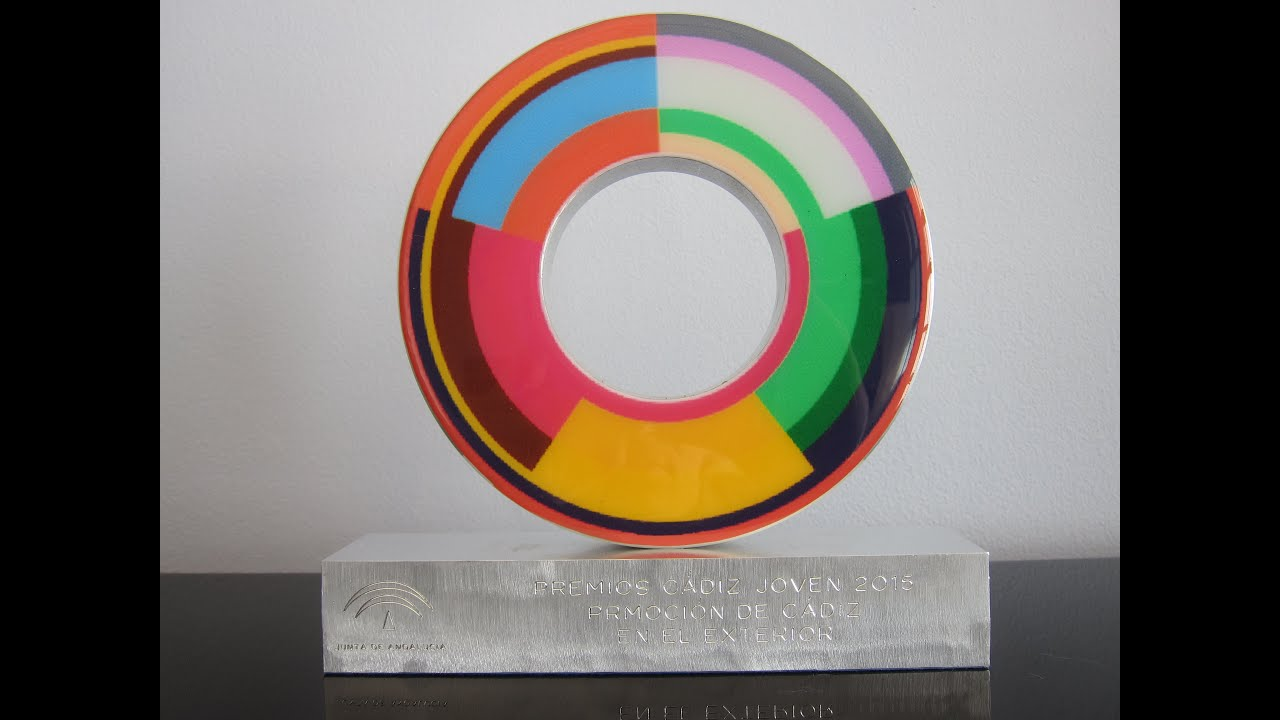 7
El estudio de impactoTFM Kerly López. Máster Economía y desarrollo territorial
8
1. Empresas creadas
9
2. Promotores/as
10
3. Situación de las empresas
11
4. Empresas en funcionamientoEmpleo generado por las iniciativas (junio 2019)
12
4. Empresas en funcionamientoProcedencia de los empleados
13
4. Empresas en funcionamientoMercado al que se dirigen las iniciativas
14
4. Empresas en funcionamientoIncorporación de nuevas líneas de negocio.
15
4. Empresas en funcionamientoContribución de la empresa al cumplimiento de objetivos de Desarrollo Sostenibles (ODS)
16
4. Empresas en funcionamientoUtilización de tecnologías de la información
17
4. Empresas en funcionamientoOrientación innovadora de los proyectos
18
4. Empresas en funcionamientoColaboración con la UCA
19
4. Empresas que han cesadoFactores que impidieron seguir con el proyecto
20
5. Conclusiones
Factores de éxito de las empresas activas durante más tiempo: 
Dedican más atención a la formación, 
Tienen mayor digitalización, 
Mejor conexión con sus clientes mediante las aplicaciones móviles y usan nuevas tecnologías.
21
5. Conclusiones
Características de las empresas surgidas desde la UCA: 
El empleo generado es en su mayoría con estudios universitarios y con contrato indefinido.
Generan empleos indirectos debido a que estas empresas utilizan a proveedores locales en sus compras.
Perciben que contribuyen a la renovación del modelo productivo económico, social y ambiental de la provincia de Cádiz.
Suelen mantener lazos de colaboración con la Universidad de Cádiz.
22
5. Conclusiones
Debilidades
Crecimiento débil, no terminan de dar el salto.
Poco músculo financiero. Poca captación de inversión.
Hay escasa cultura de equipo (la mayoría de las empresas se forman por un empresario individual).
23
El presente
Dirección General 3E
Yunus Social Business Centre.
Laboratorio emprendimiento social “El Aljibe”.
Laboratorio emprendimiento azul “BIL”.
Observatorio provincial del emprendimiento
Centro de emprendimiento universitario “El Olivillo”.
24
El futuro inmediato
Acreditación ACEEU
Cátedra de Emprendedores y COVID19: nuevas redes
Emprendimiento 4.0
25
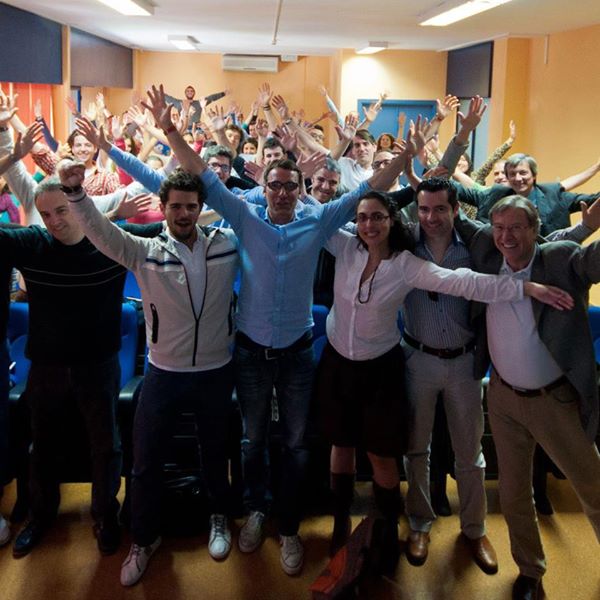 CÁTEDRA DE EMPRENDEDORES DE LA UNIVERSIDAD DE CADIZ (2008-2019): el camino hacia la universidad emprendedora
José Ruiz Navarro, Kerly López Garcés. Julio Segundo Gallardo, José Manuel Sánchez Vázquez, María José Pérez Narváez, Raúl Medina Tamayo
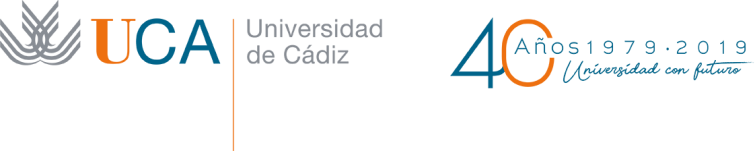 26